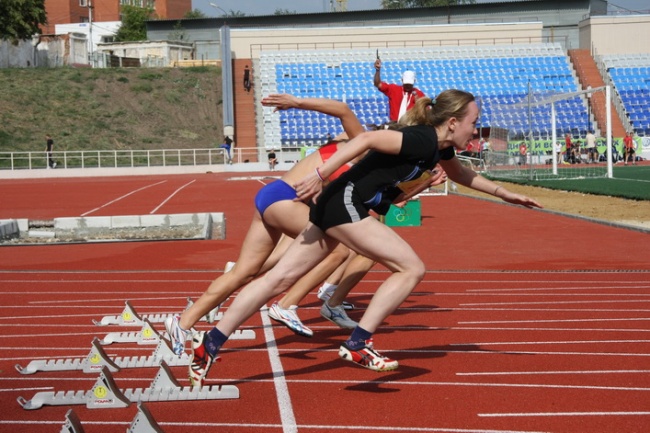 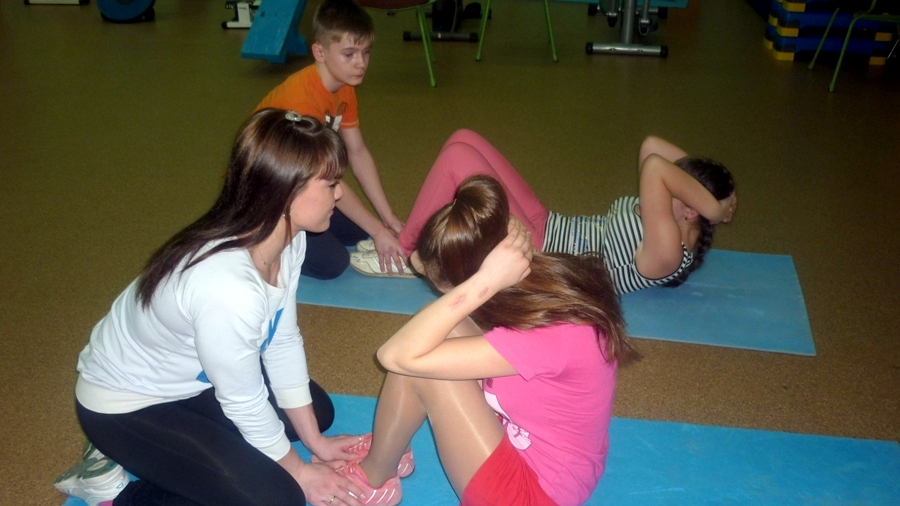 Нормы ГТО
 и 
что это такое
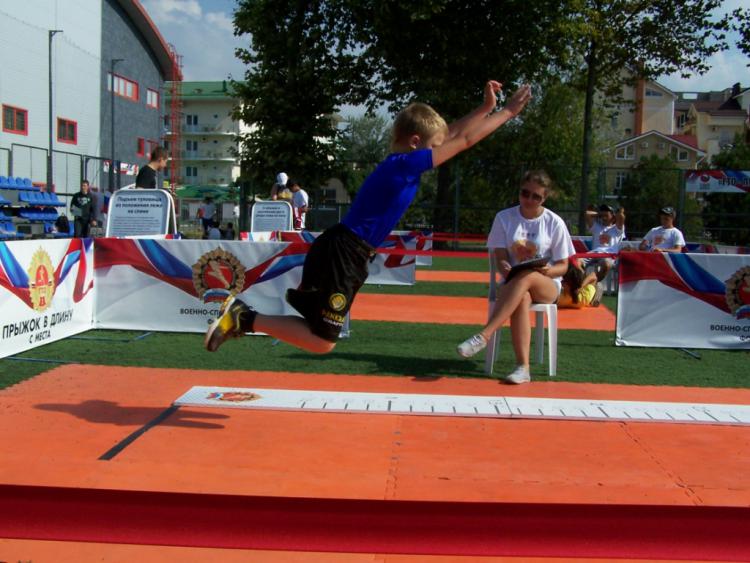 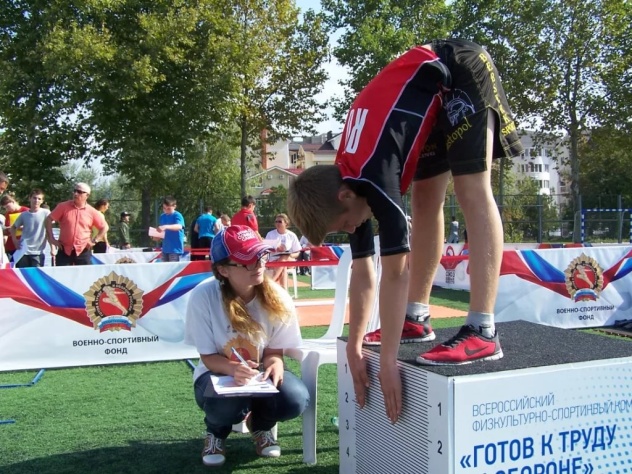 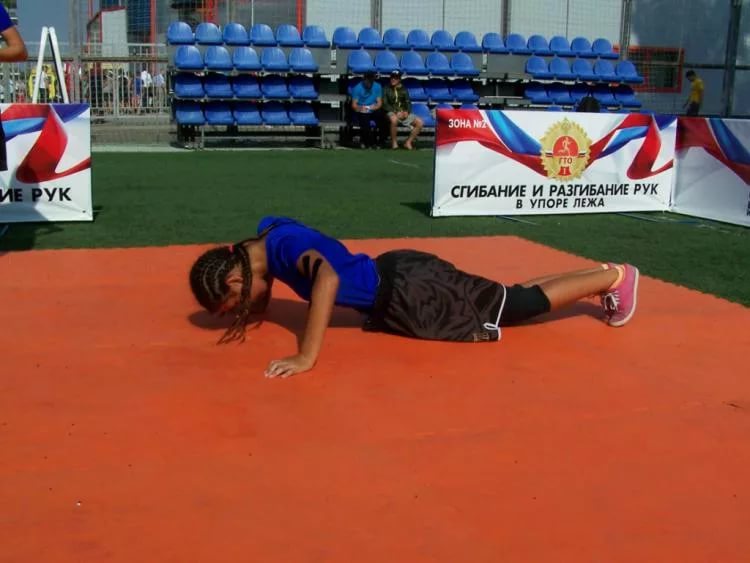 Выполнила
Воспитатель гр.№4
Смолякова И.Н.
Все победы начинаются с победы над собой.
                                                     ( Конфуций)
Без здоровья невозможно и счастье. 
                                                     ( Белинский В. Г.)
Блаженство тела состоит в здоровье, а блаженство ума — в знании.      (Фалес)
Гимнастика, физические упражнения, ходьба должны прочно войти в повседневный быт каждого, кто хочет сохранить работоспособность, здоровье, полноценную и радостную жизнь.                 
                                                      (Гиппократ)
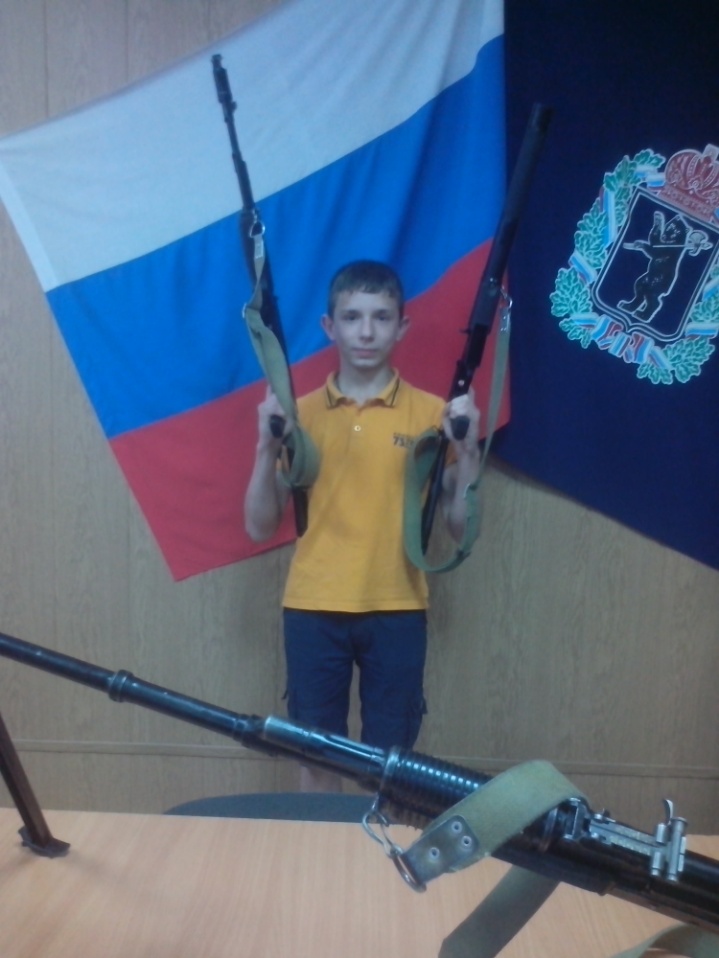 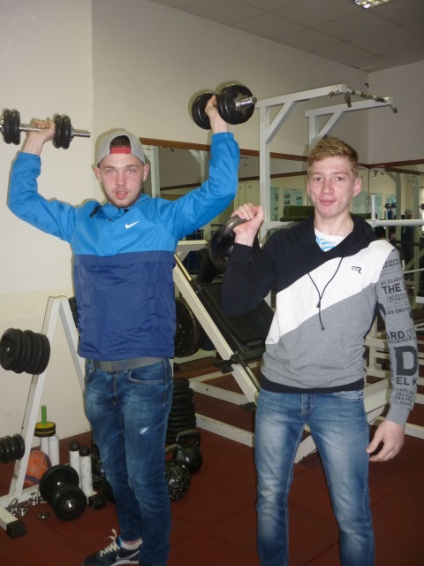 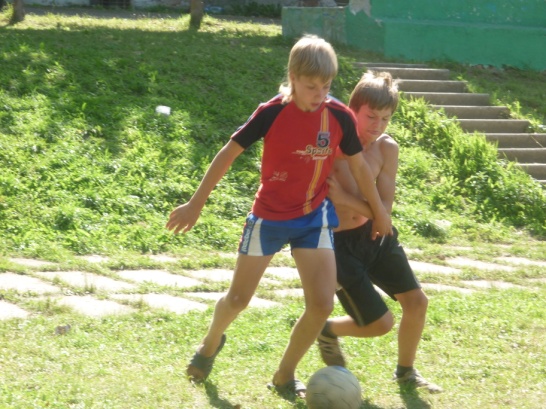 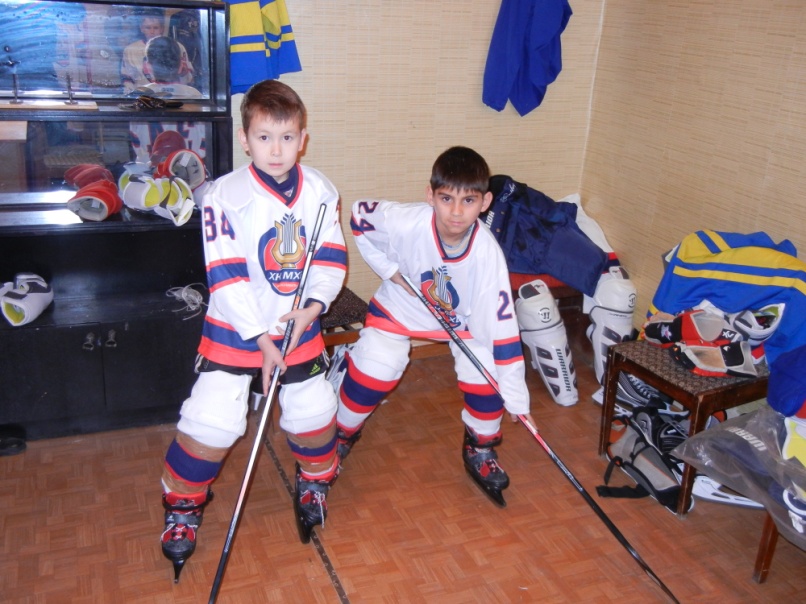 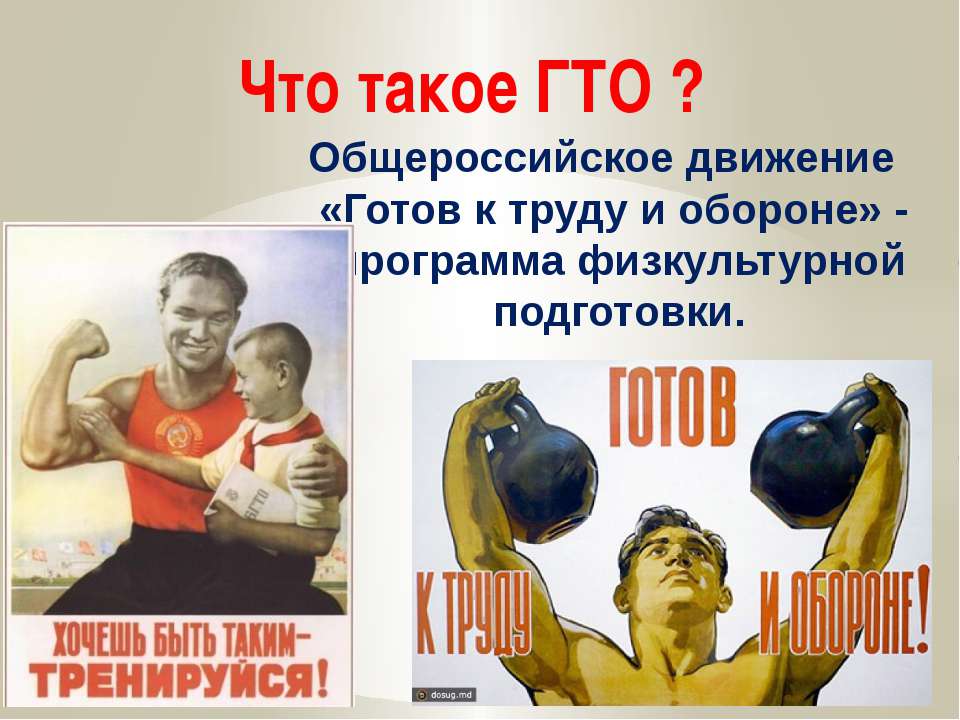 Труд:- результат деятельности, работы, произведение,- работа, занятие,- целесообразная деятельность человека, направленная на создание с помощью орудий производства материальных и духовных ценностей.
Оборона:- система оборонительных сооружений,- совокупность средств, необходимых для отпора 
врагу,- вид боевых действий, применяемых с целью сорвать или отразить наступление противника, удержать свои позиции и подготовить переход к наступлению.
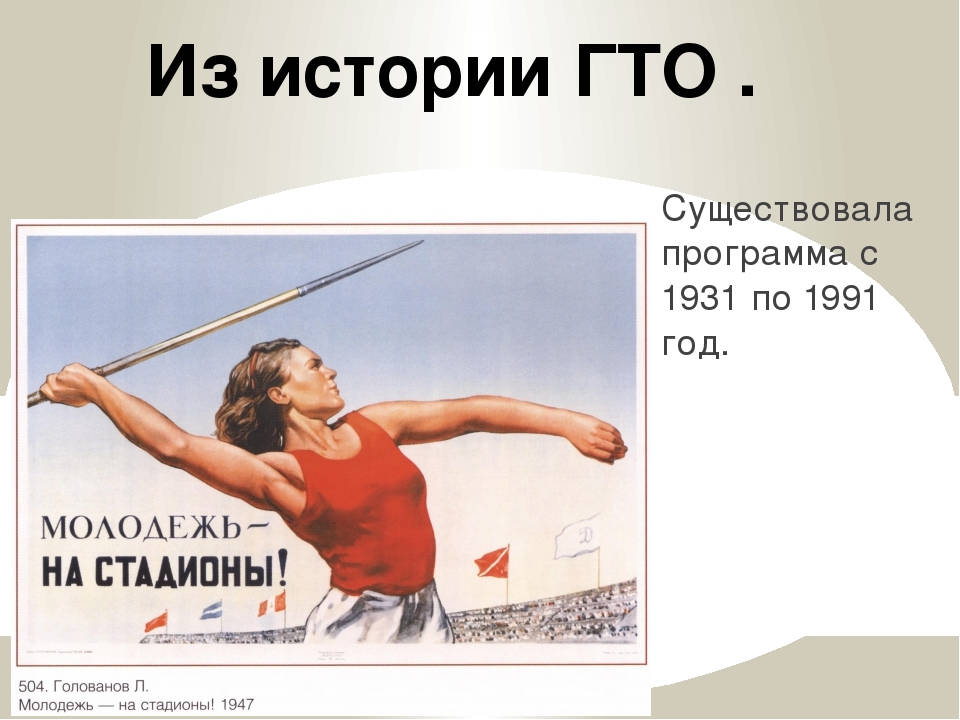 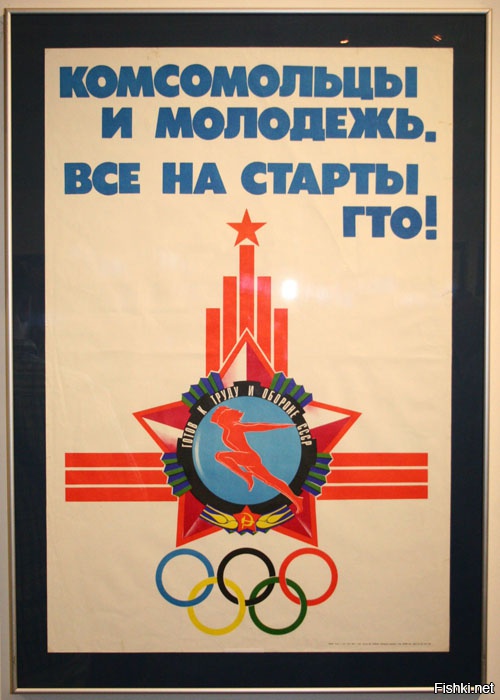 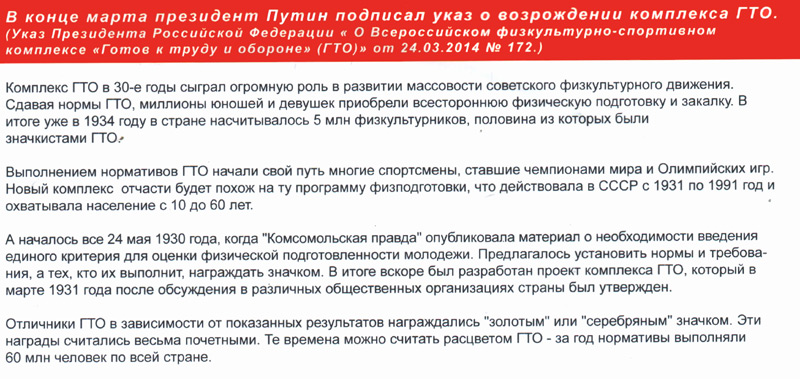 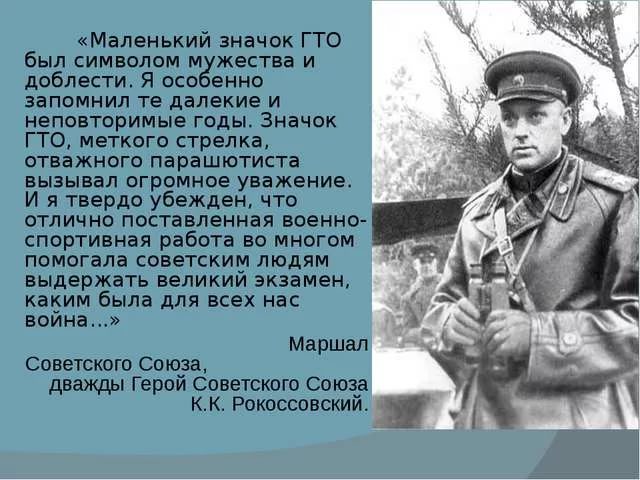 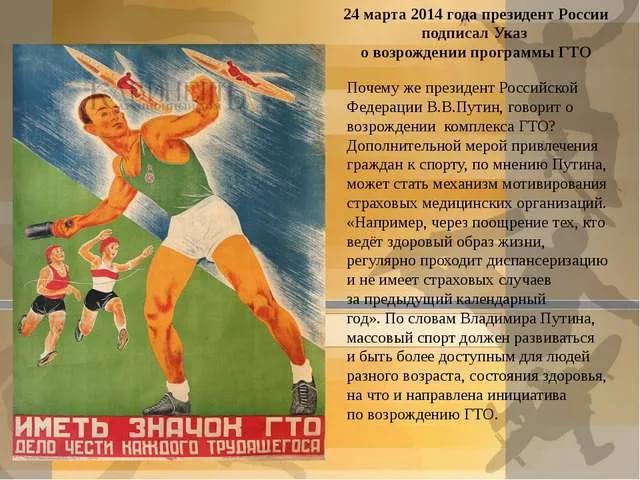 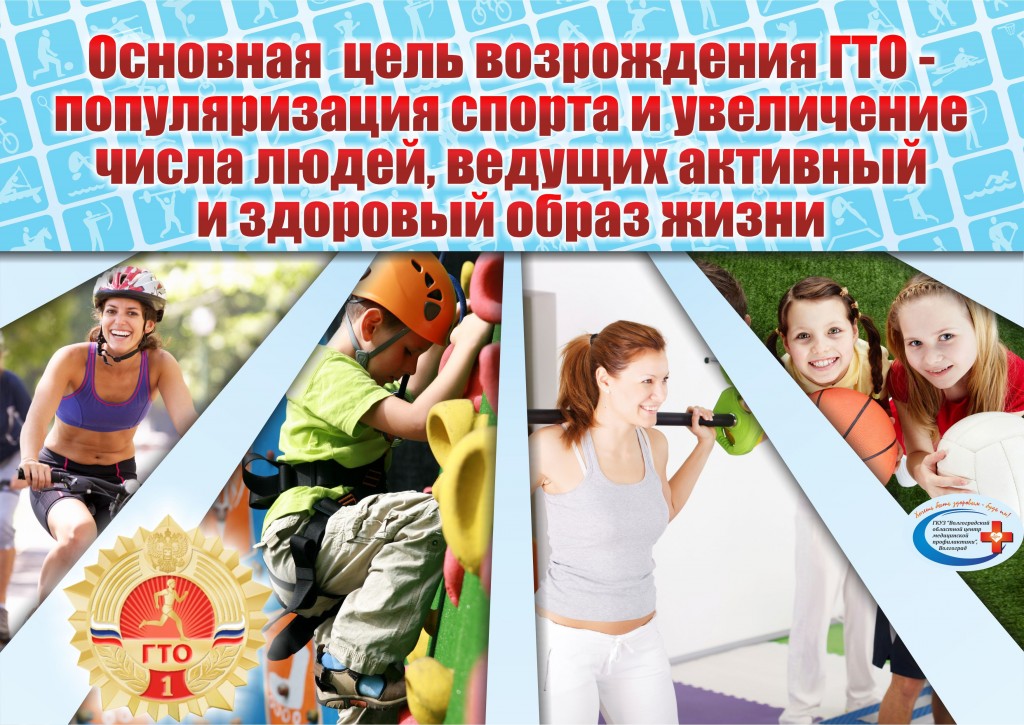 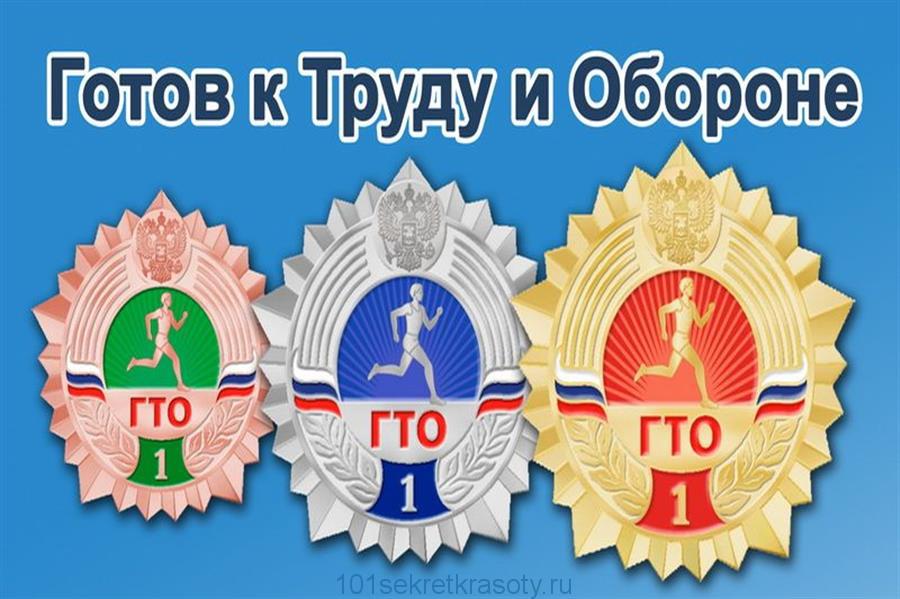 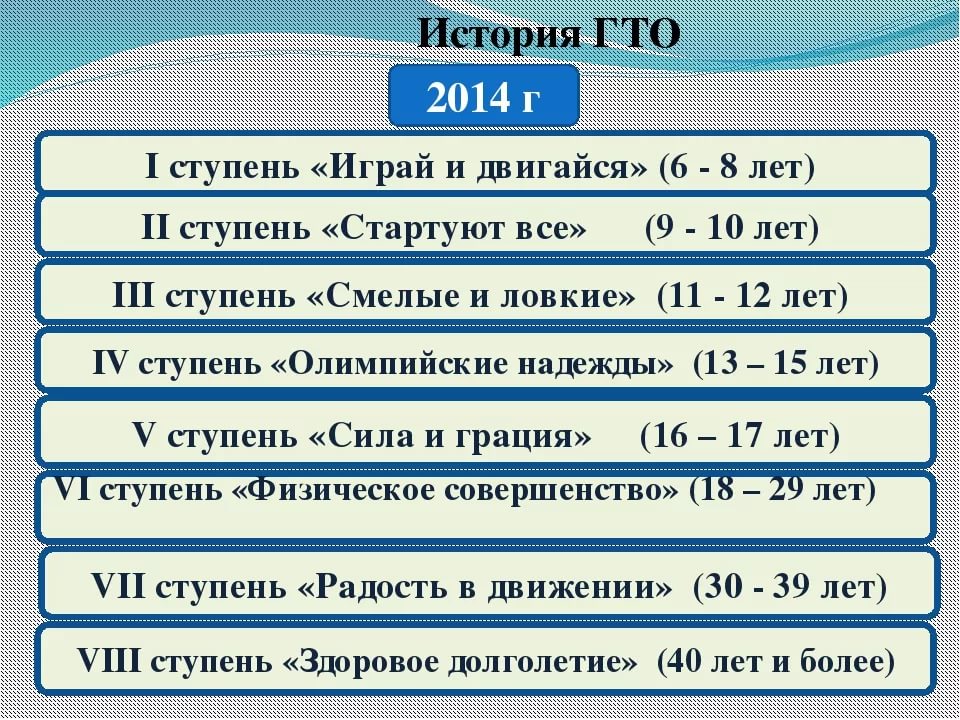 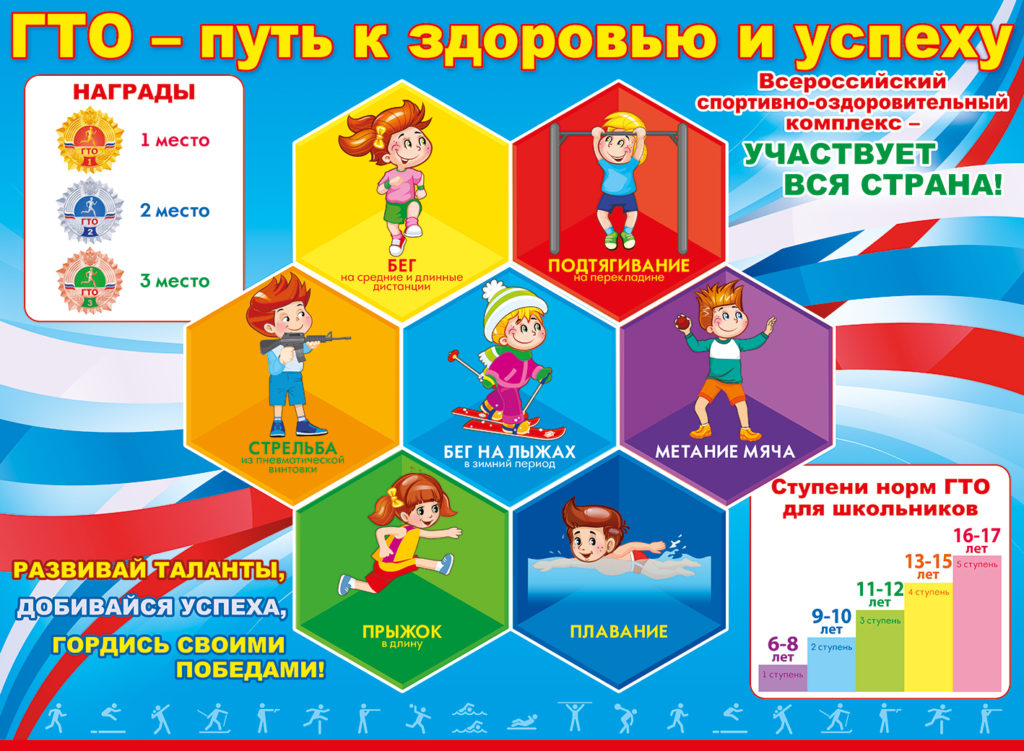 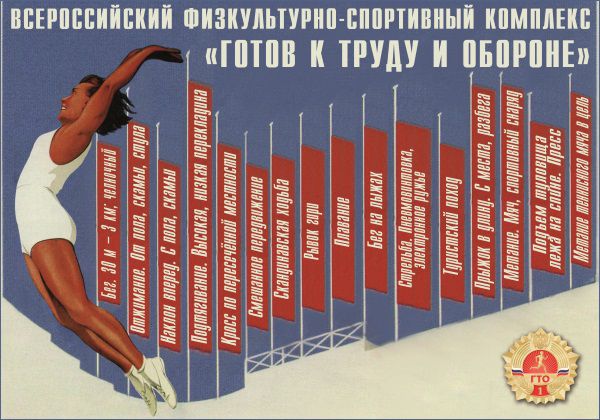 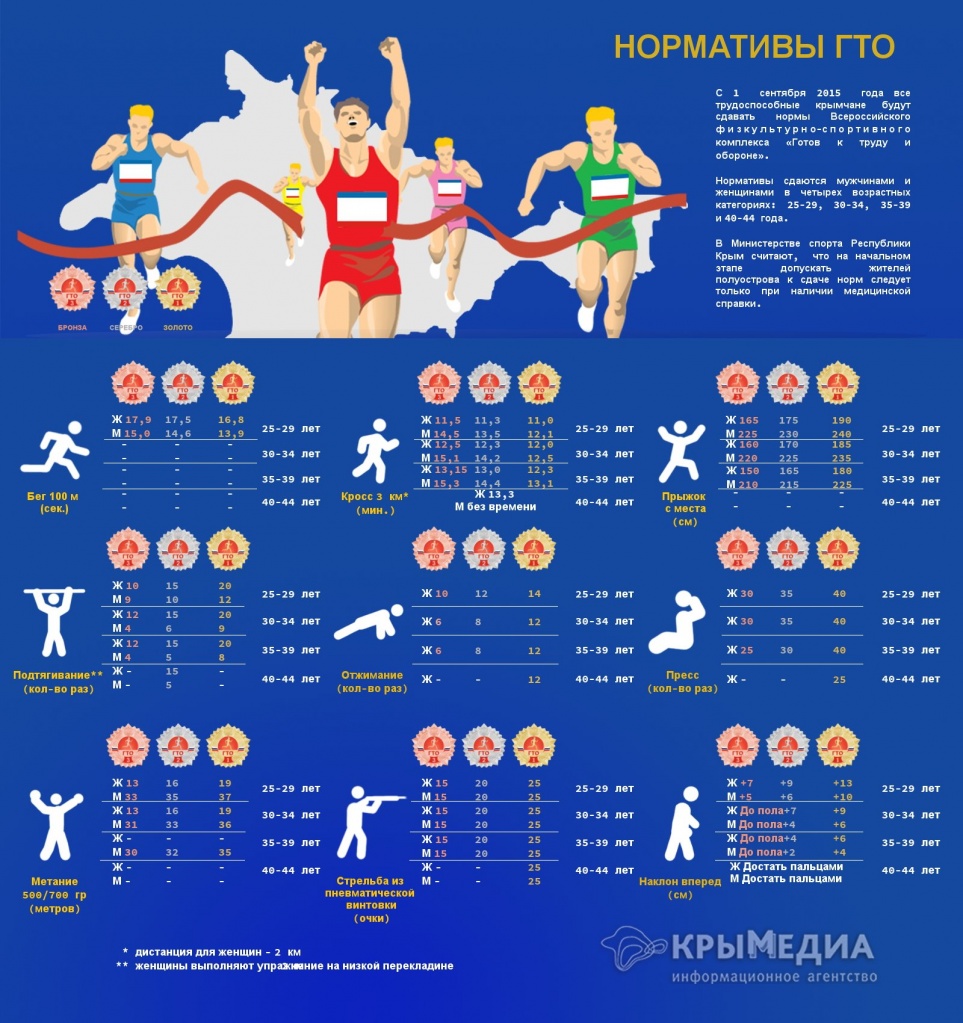 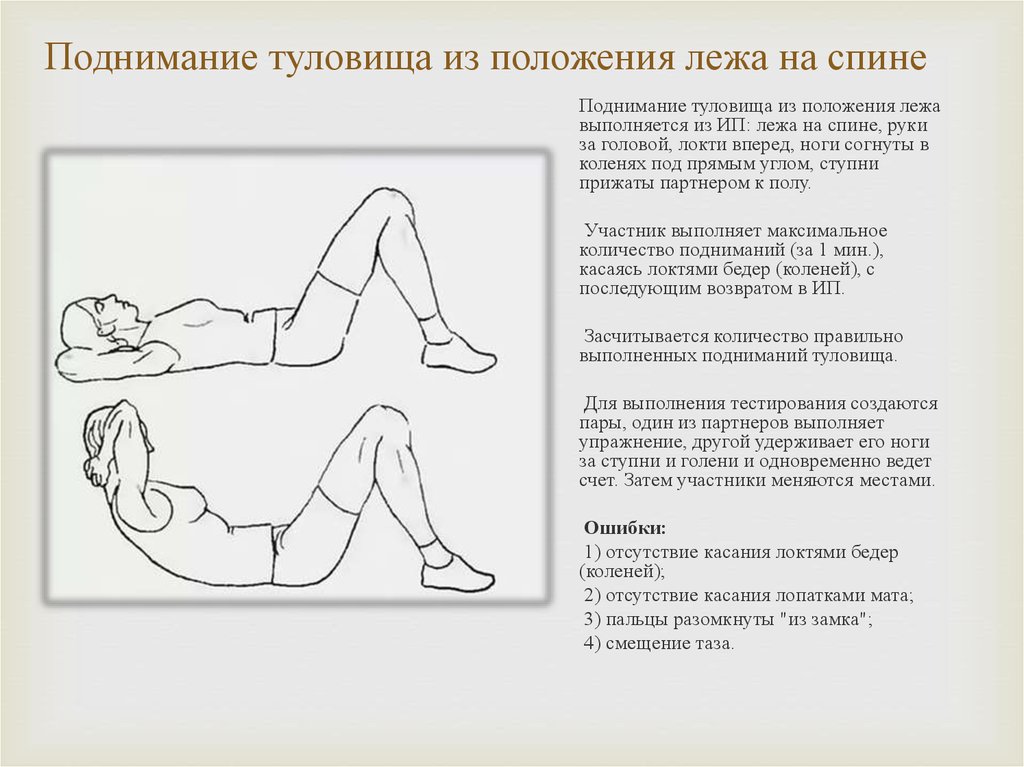 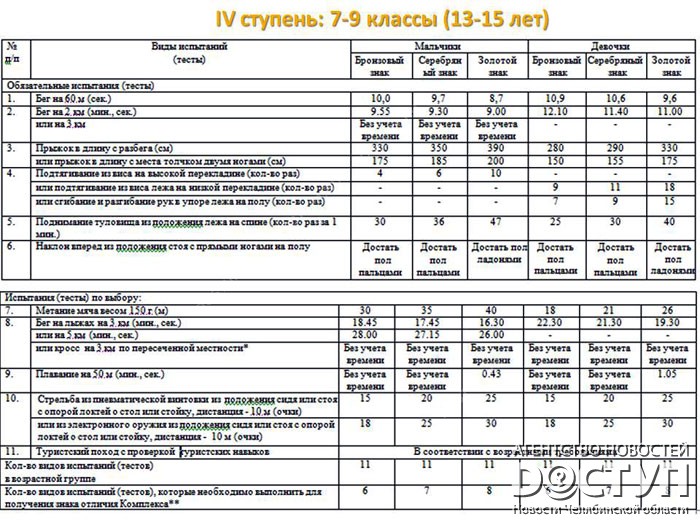 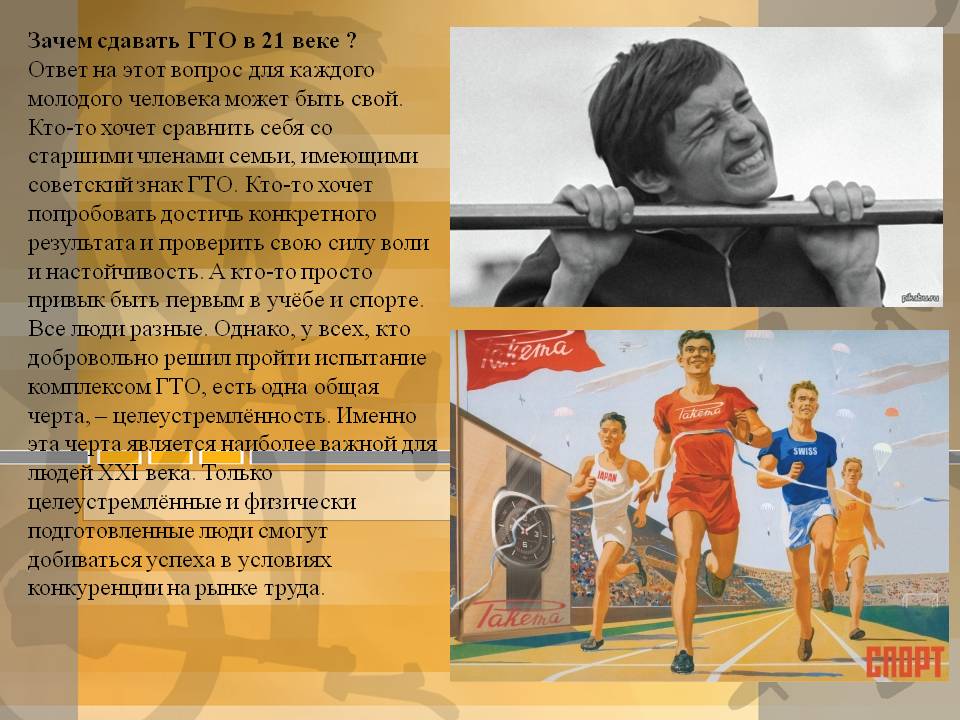 СПАСИБО ЗА ВНИМАНИЕ
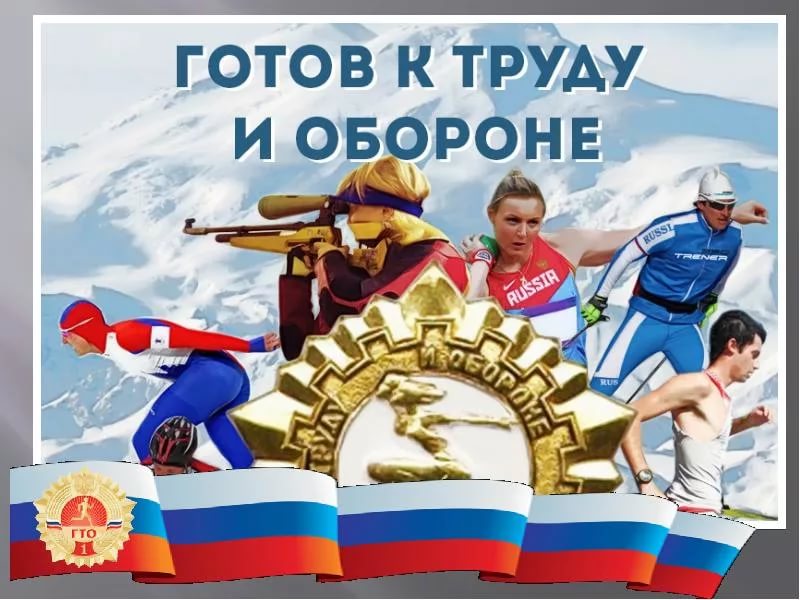